ITSS
Fait par Elizabeth Vachon
Morpion ou poux pubis ( Phtirus pubis)
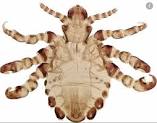 Transmission : relation sexuelle
Classification : parasite
Traitement : Shampiong
VPH ou Virus du papillon humain (Human Papillomavirus)
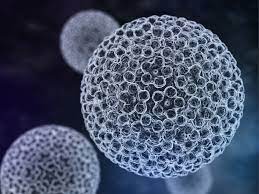 Transmission : Relation sexuelle 
Classification : Virus
Traitement : laser ou azote liquide
Herpès ou faux sauvage ( virus Herpès simplex (HSV)
Transmission : Relation sexuelle
Classification : Virus
Traitement : Crème
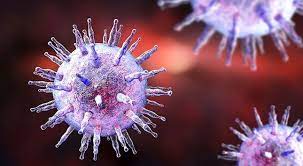 Vaginite à levure ( Tricomonas Vagi )
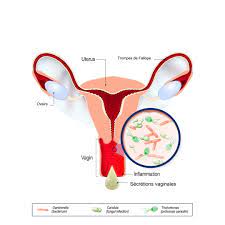 Transmission : Relation sexuelle 
Classification : Protiste
Traitement : Crème
Hépatite B ou Jaunisse ( VHB )
Transmission : Relation sexuelle 
Classification : Virus
Traitement : Vaccin avant
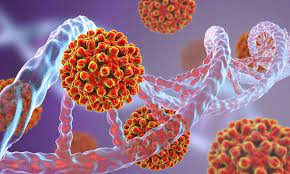 VIH ou Sida ( HIV )
Transmission : Relation sexuelle
Classification : Virus
Traitement : Trithérapie
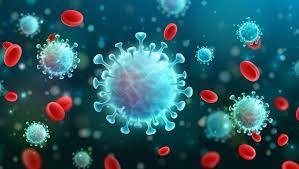 Chlamydia ( Chlamydia Trachomatis )
Transmission : Relation sexuelle
Classification : Bactérie
Traitement : Antibiotique
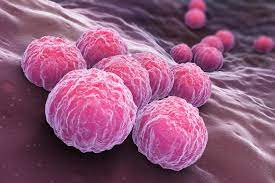 Gonorrhée ou chand pisse (Neisseria gonorrhoeae )
Transmission : Relation sexuelle
Classification : Bactérie
Traitement : Antibiotique
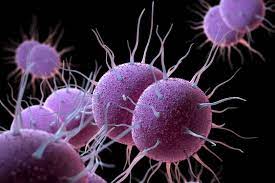 Syphilis ( Treponema pallidum subsp pallidum )
Transmission : Relation sexuelle
Classification : Bactérie 
Traitement : Antibiotique
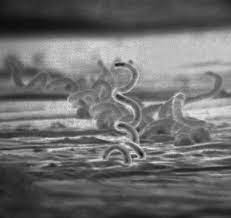